MD, PhD Town Hall
2024
Agenda
Recruitment Update
MD, PhD Courses 
MD, PhD Orientation + Summer 
MS3 Transition in the New Curriculum
Community/Events
2023/4 In Review
Recruitment Update
2024/5 Recruitment; Your Role…MS 1 > PhD Years
MD, PhD Grand Rounds
MD, PhD Grand RoundsObjectives:
2024/5 Grand Rounds Format
2024/5 Grand Rounds Schedule
August – March, Thursdays 5-6 (food at 4:30)

Breaks: 1 week Thanksgiving  + 3 Weeks Winter Holiday
There will be Zoom GR this year
Cameras have to be on
Total: about 25 (we had 29 this year)

Alternative proposals…
	Different time? Different day?
2024/5 Grand Rounds P/F
Attendance policy
70% attendance; reporting to Andrea is most important
<70% absences will result in an F, communication is key (we'll talk before this could possibly happen)

Attendance taken with Feedback Form (Feedback Forms only accepted if you attend)

Present: 
Submission of a complete feedback form with thoughtful, specific comments for the presenter

Absent: 
Not attending
Incomplete or unsatisfactory feedback form (Andrea will send back for resubmission, as needed)
Ways to get involved in the MD, PhD program…
MD, PhD orientation committee (June 3-7)
Can commit at least 2 years
Social committee
Recruitment panel
SURF JC
Transition panels
Student mentorship
Tri-institutional conference
MD, PhD PicnicDates/days that DO NOT work for a majority?
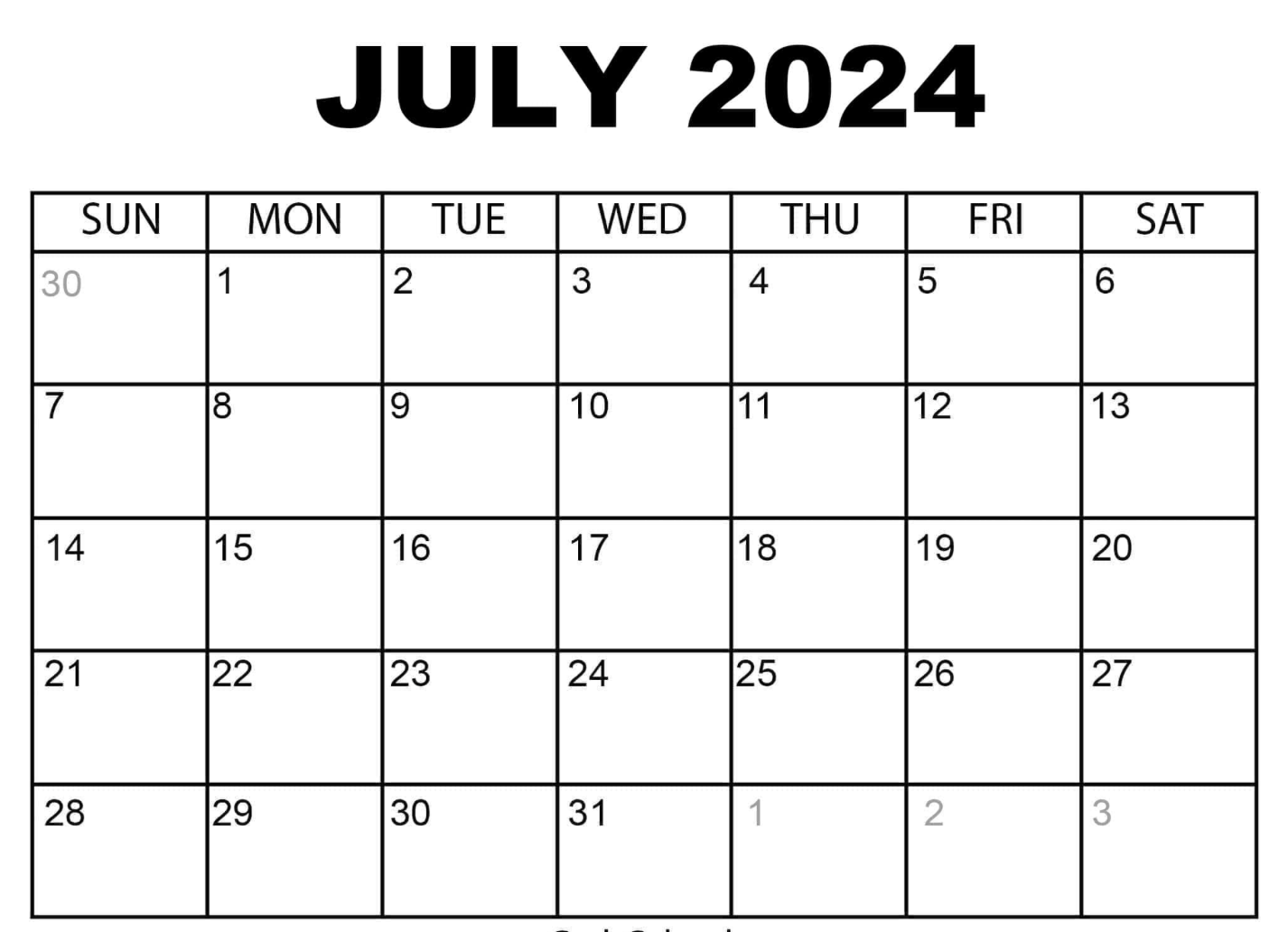 Summer Clinical Workshops
Attendance optional

What would be helpful and worthwhile?
MSIII Start Date
2024 orientation: May 20
2025 orientation: March 10-14; mandatory. 10 weeks earlier 
2025 schedule
Period A 3/17-4/18/25
Period B 4/21-5/23/25
Period C 5/27-6/27/25
Seek advisement; Dr. Dhamoon and Dr. Mason
MS3 Transition inNew Curriculum
Expectation: 
Clerkship Track Selection by December 1st   
Defend in January/February 
Begin MS3 Orientation into clerkships early March (March 10, 2025)
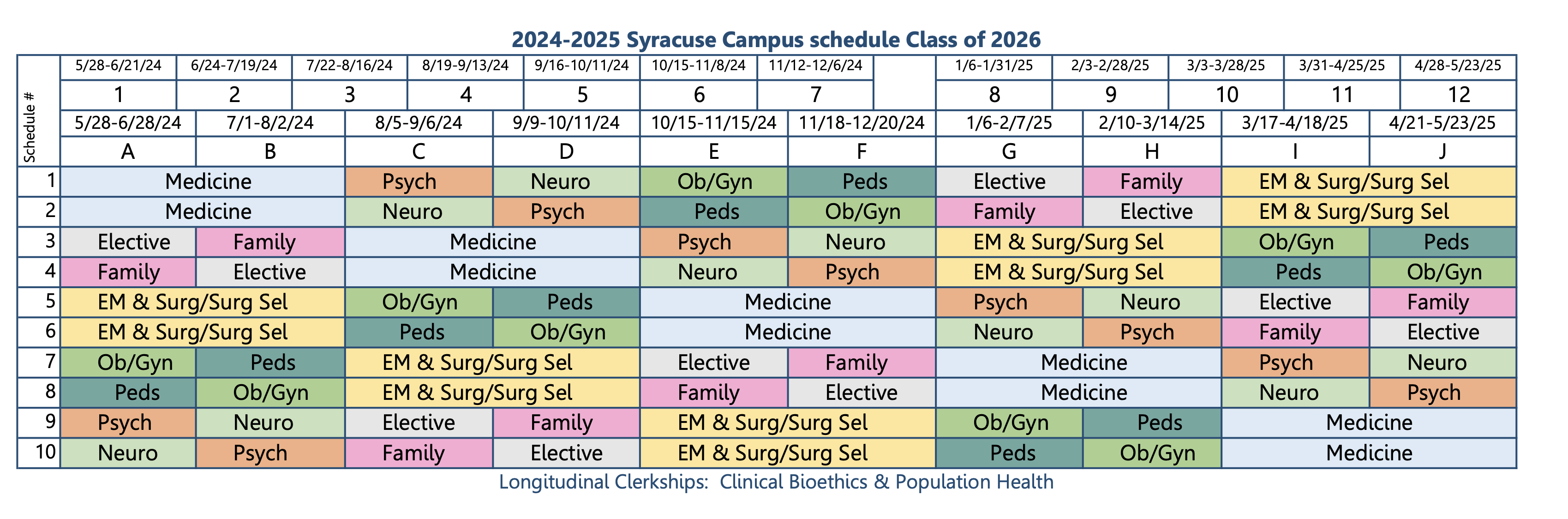 Options: 
Clerkship Track Selection by December 1st   
Any track: No delay 
Track 3: 5-week delay 
Track 3 + moving "family medicine" into MS4: 10-week delay
PLAN AHEADSEEK ADVISEMENT(Dr. Mason + Dr. Dhamoon)
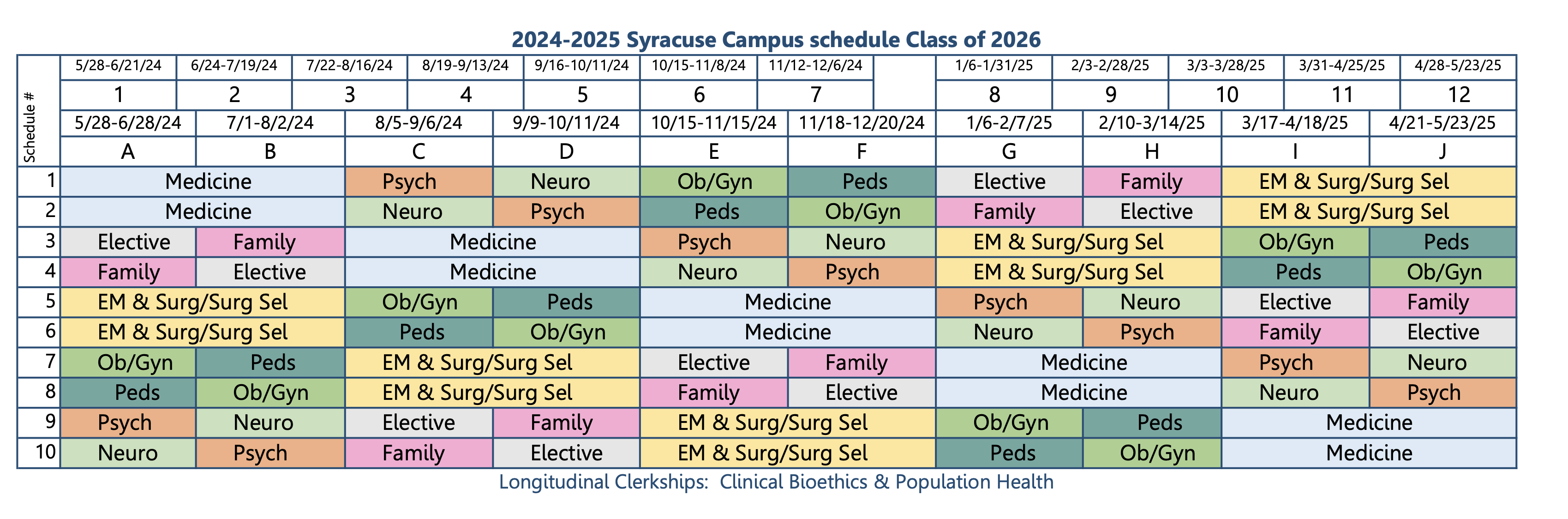 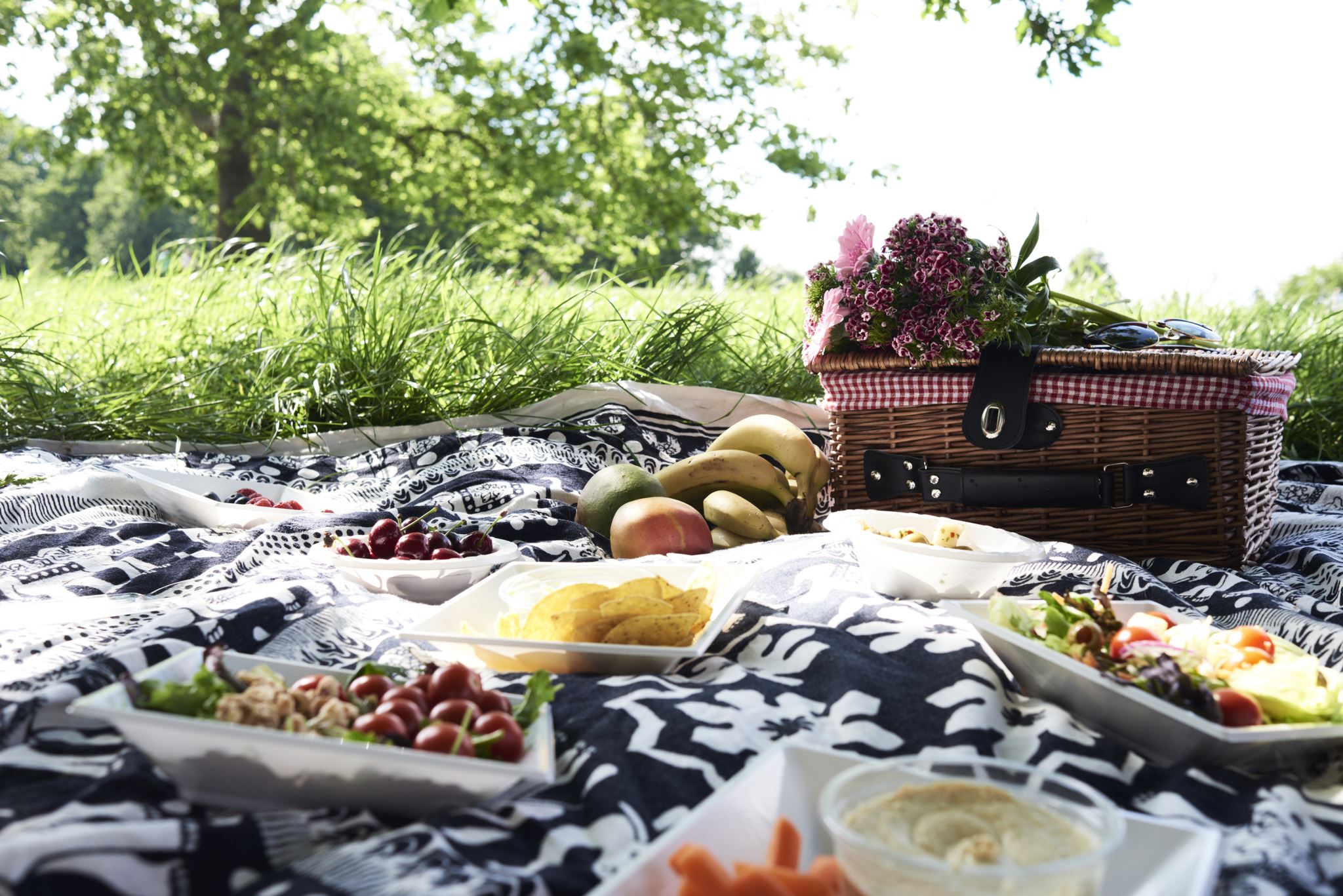 MD, PhD Community
Weekly Grand Round Meals

Monthly Newsletters

MD, PhD Picnic
Dhamoon's lakehouse

MD, PhD Book Club/anti-journal club
Mindset by Dweck
July gathering

Queen's Jubilee 
mid-July or August 1st GR?
Publications:

Everyone should have a publication link;  ORCiD, google scholar ID

Send Andrea new publications ALWAYS
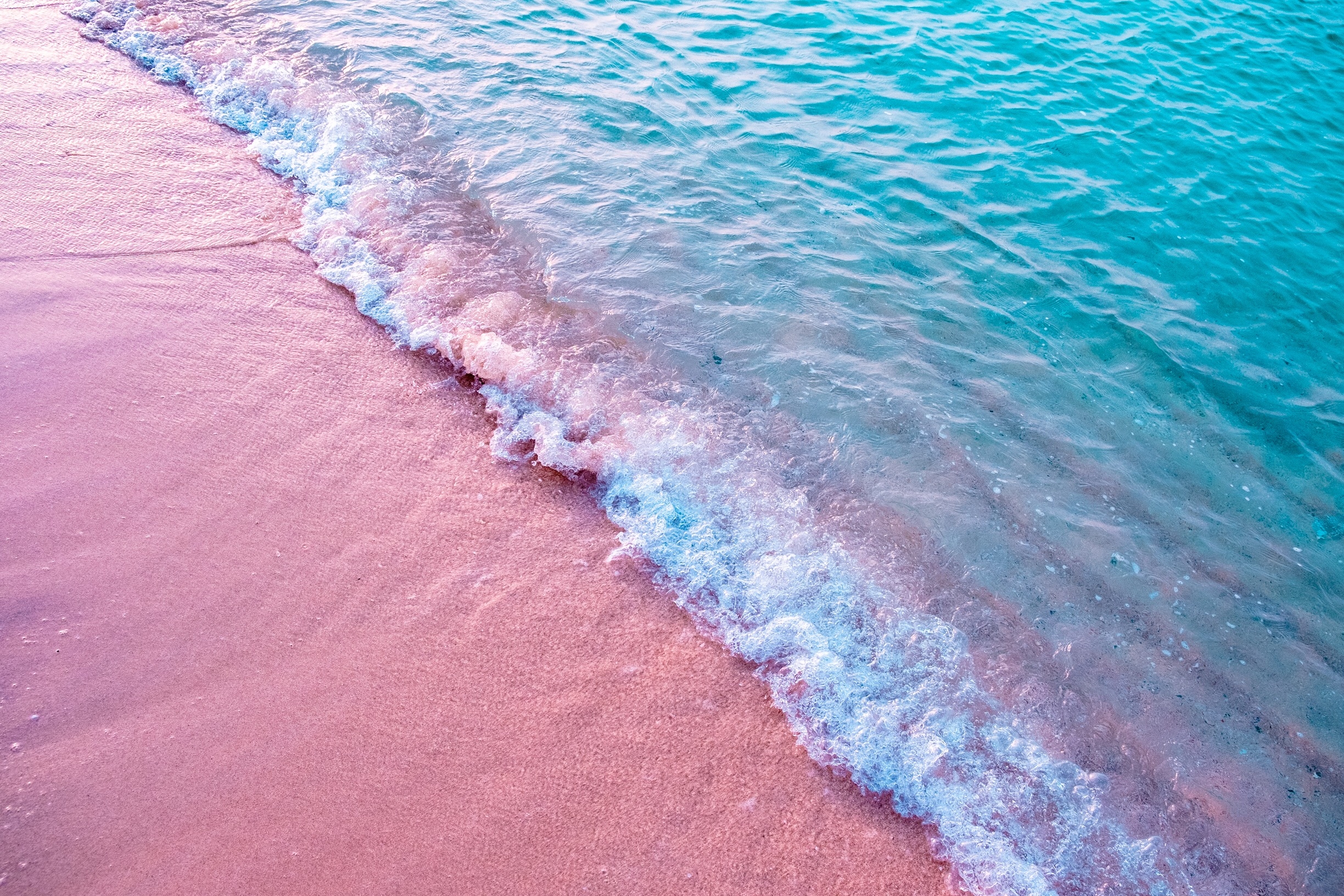 What's not going so well? Suggestions?
What's going well?